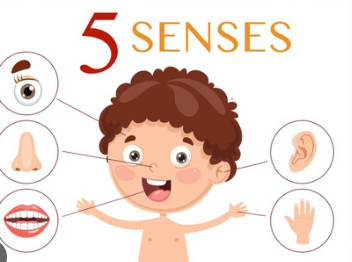 Monday
ActivityStudents to try and guess what is inside the box using their sense of smell.
Tuesday
Activity Students to try and guess what is inside the bag using their sense of touch.
Wednesday
Students to compare how they look with a friend. Students can then group eachother depending on hair colour, eye colour and height.
Thursday
Activity Students to try and guess what is inside 
the bag using their sense of hearing.
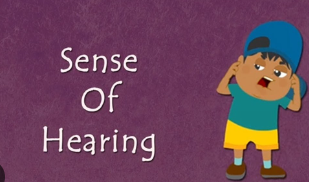